5th mobility SWEDEN6th-12th March 2016
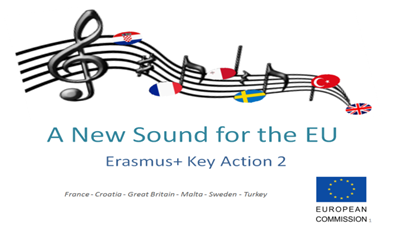 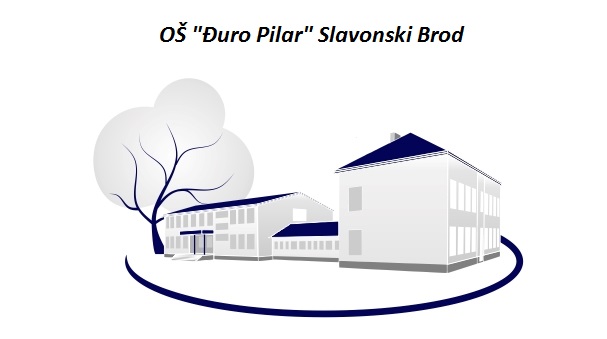 Croatia NSEU team
Pupils questionnaire
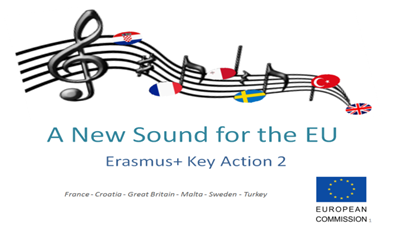 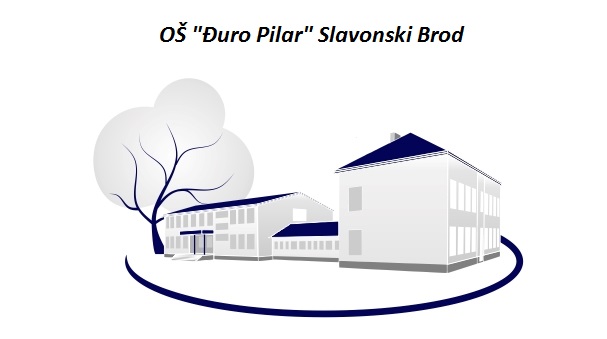 Info…
51 pupils (3rd and 4th graders) filled the questionnaire, 9 and 10 years old
First part of questionnaire - INSTRUCTIONS:
You can circle T or F on given statements. 
T means TRUE and it shows your agreement with the statement.
F means FALSE and it shows your disagreement with the statement.
1. Since taking part in the project I listen to music at home more often.
2.During the work on the project atmosphere is relaxing.
3. I like this kind of teaching more than regular classes.
4. The activities that we do as a part of the project are interesting.
5. During the work on the project I have the opportunity to show my (eg. dancing, drawing, singing, playing, …).
6. I don’t find it difficult to do something for this project.
7. I like to sing in foreign languages.
8. I enjoy spending time working and preparing for the activities in the project.
9. The way of work on the project is different than regular classes.
10. I am happy when the teacher says we will do something related to the project.
11. Since I'm in the project I know much more about the music and about other countries .
12. Learning songs in foreign languages ​​does not represent a problem for me.
13. I consider the activities and work on the project
14. I like to participate in activities related to the project.
15. I have fun when we do activities for the project.
16. I like it when we… most of all:
17. Remember what you've done before in connection with the project . Name one or more activities that you particularly liked and explain your choice .
The students say that they enjoyed activities such as playing and dancing because it's so relaxing and makes them happy. They like to draw, listen to lectures about other countries as well as make some items, for example, musical instruments. Singing they really like because it is fun, especially singing in foreign languages because they can learn a foreign language that way.  They liked it when guests from other countries came and when they did some activities with them.
18. a) You learnt the songs in foreign languages.  Rate the experience of learning in foreign languages:
18. b) Name the song which you learnt during the project and you liked it:
19. During the project I found out:
20. During the work on the project I felt…
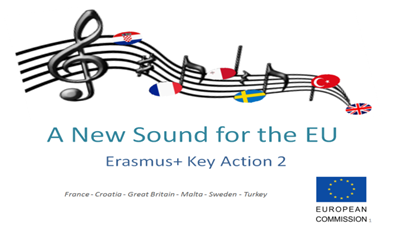 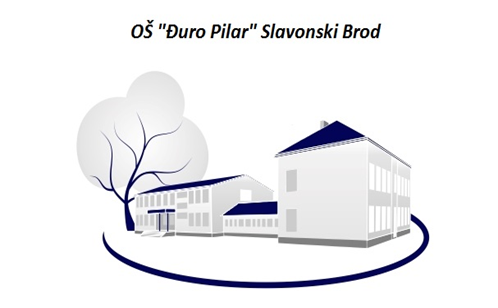 „Đuro Pilar” primary school, Slavonski Brod CROATIA
THANK YOU!